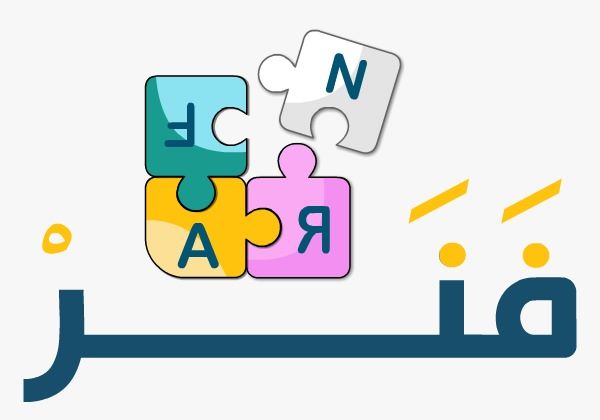 الضمائر المتصلة
إعداد المعلمة : هالة محمد حسين
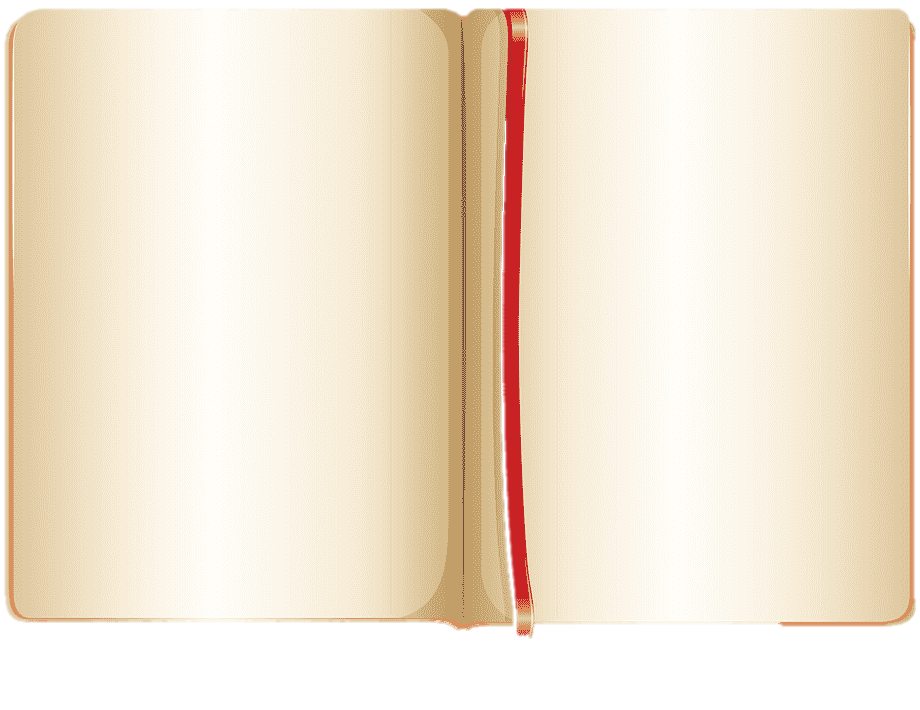 درسنا اليوم بعنوان :

الأسماء الخمسة


معيار 3-5-1
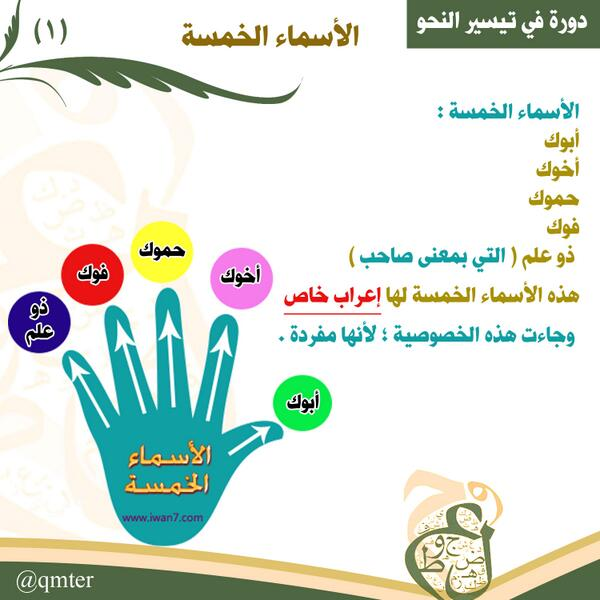 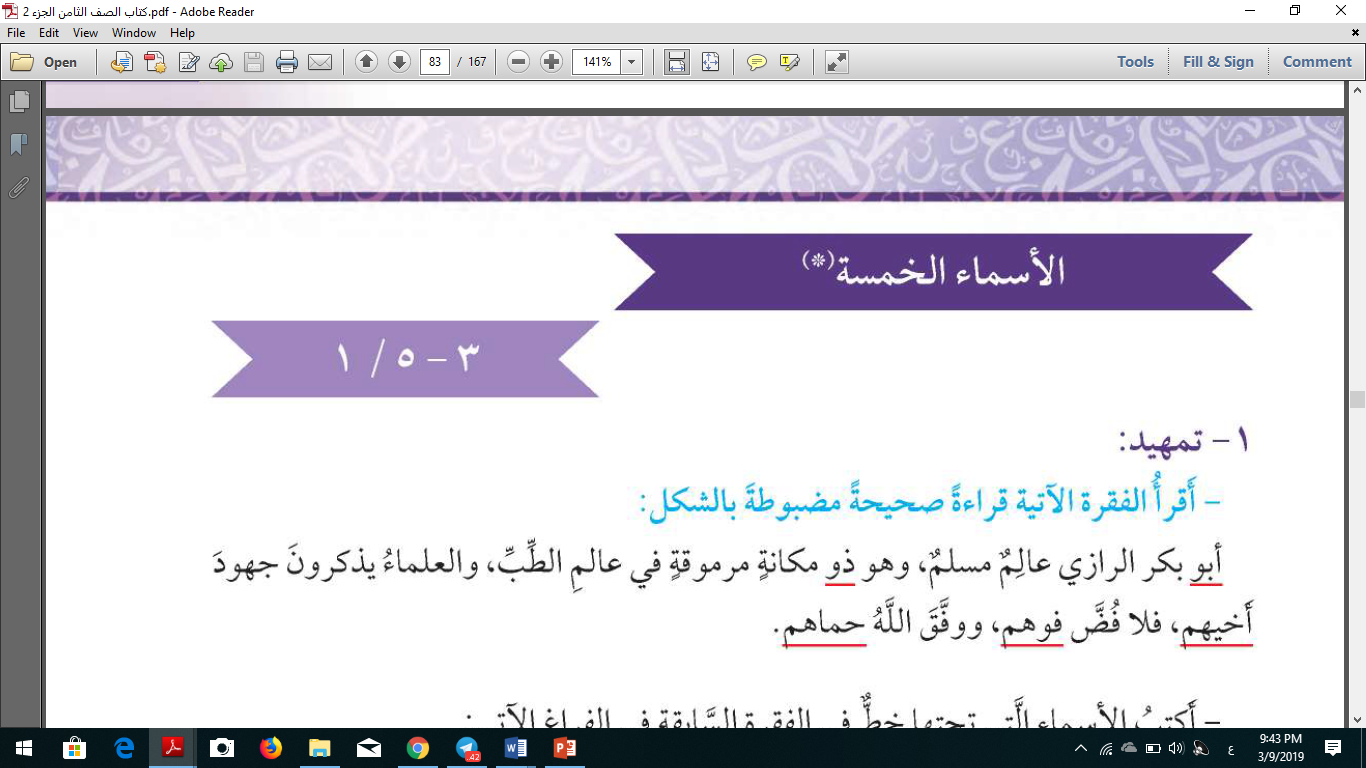 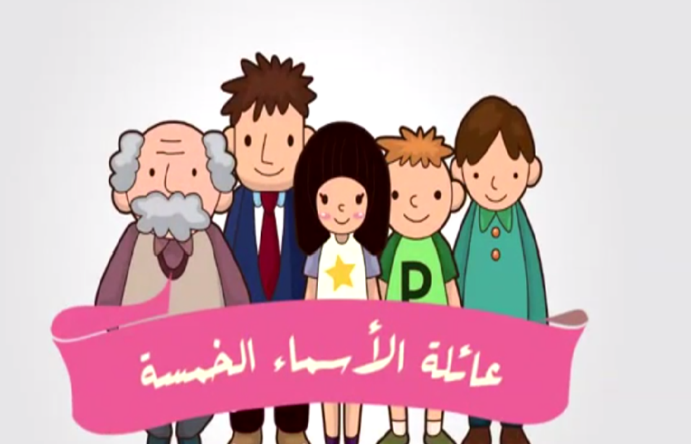 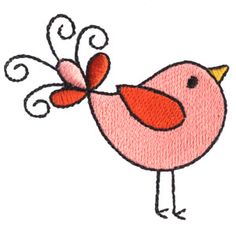 أخٌ
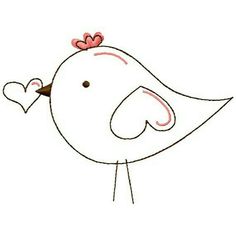 حمٌ
أبٌ
ذو
فو
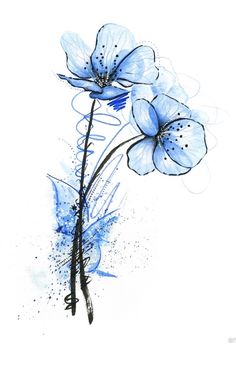 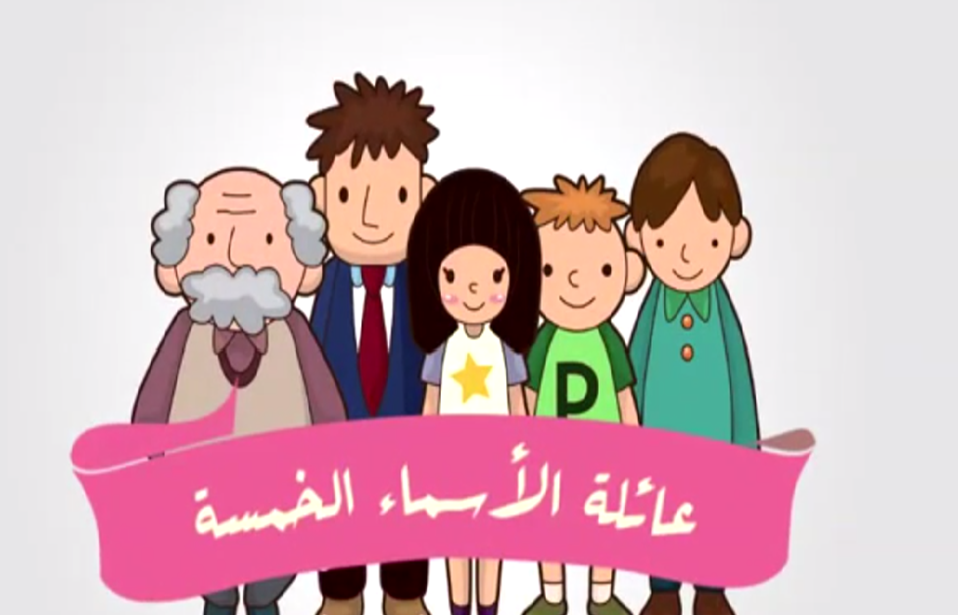 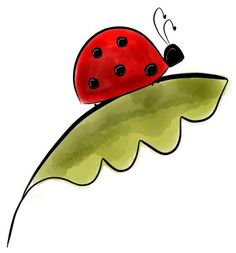 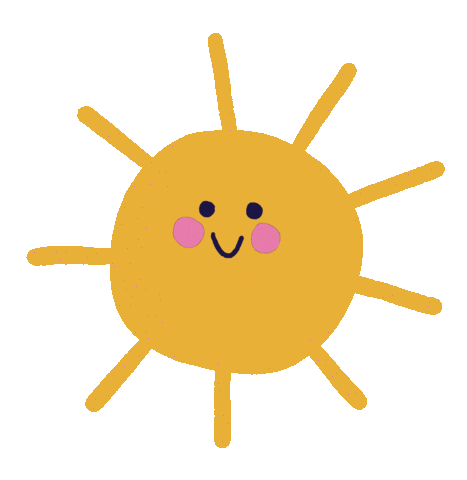 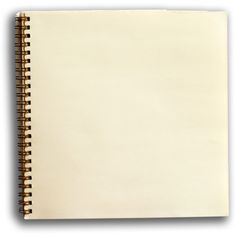 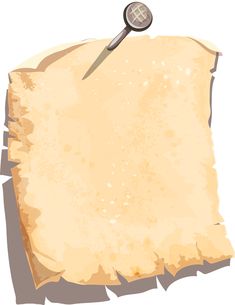 أولا :
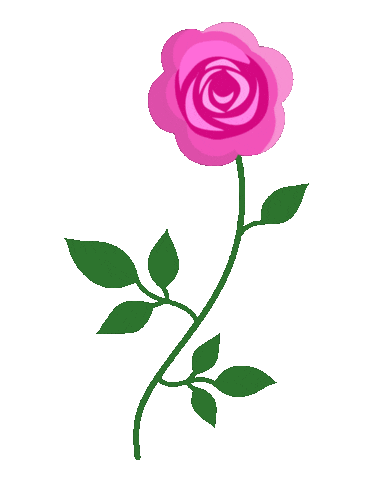 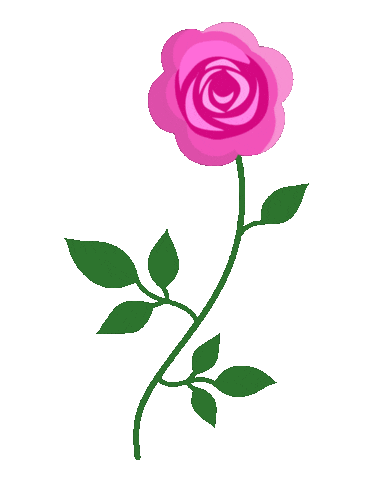 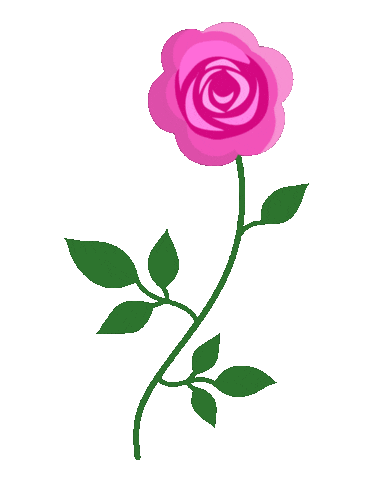 التمهيد
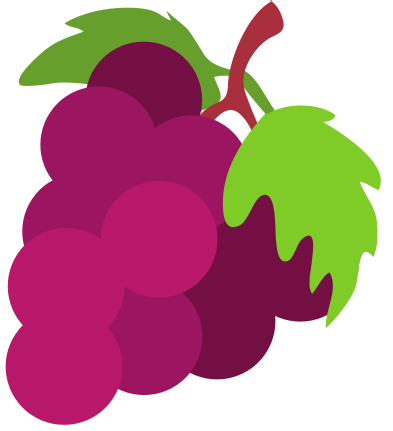 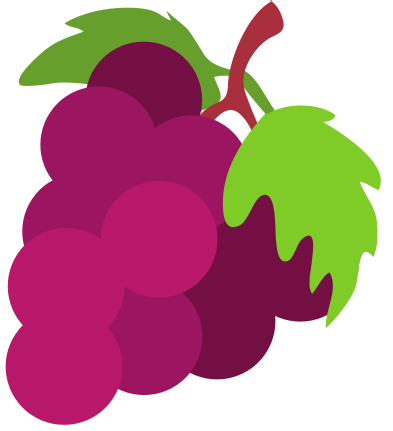 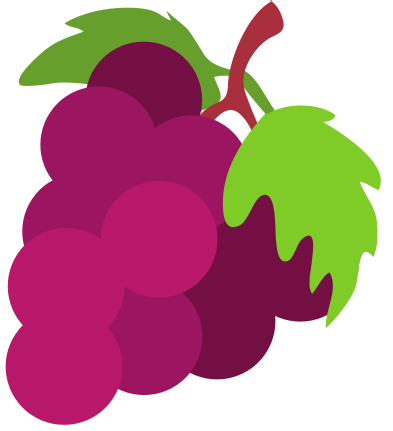 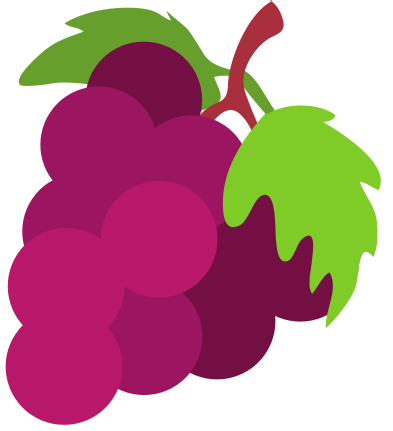 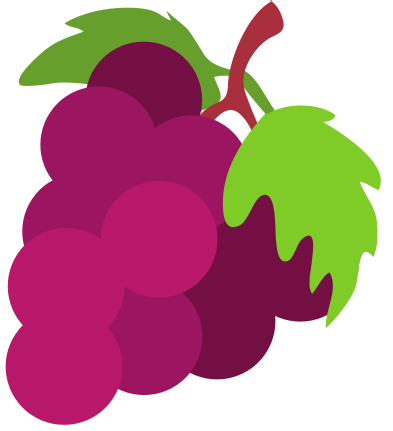 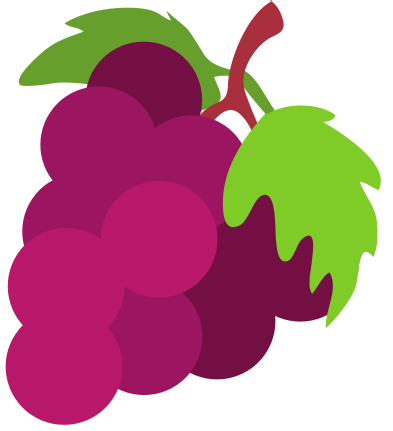 فو
يكتب
أب
معلم
ذو
حم
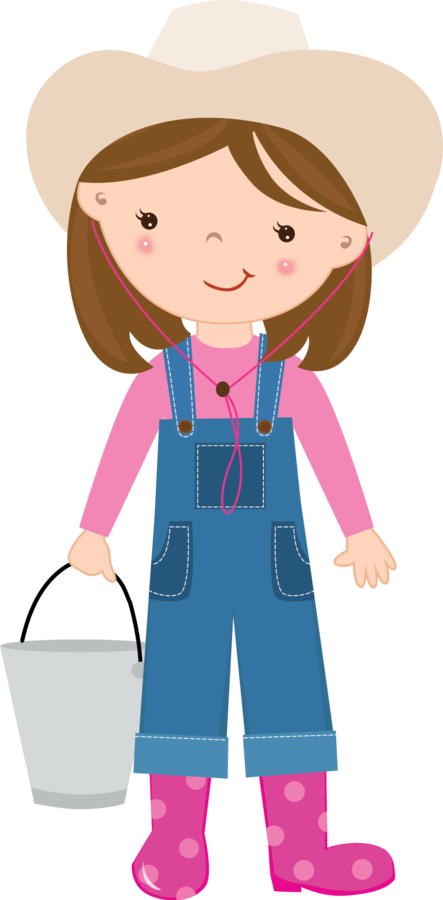 أنا أحصد الأسماء الخمسة
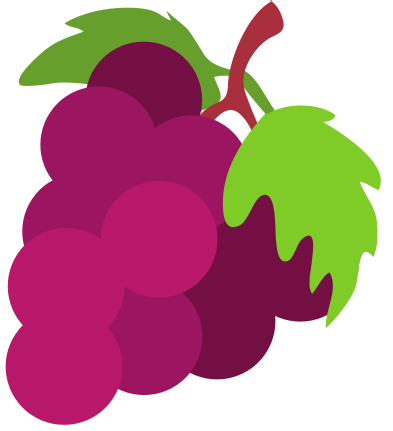 أخ
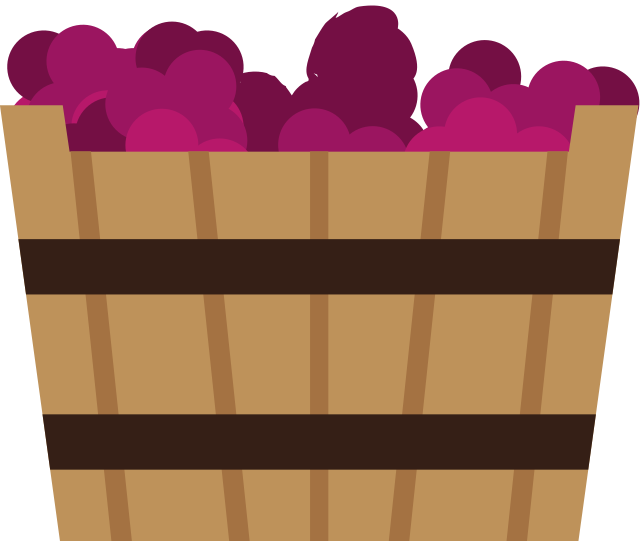 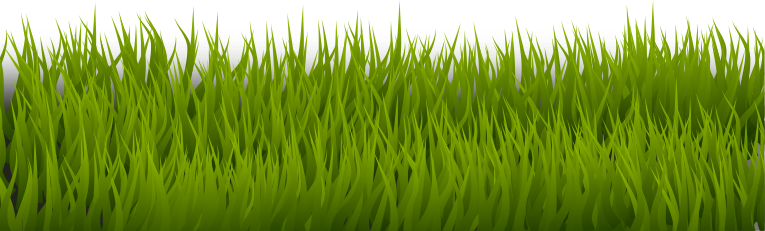 معلمتكم / إيمان عبد الرسول
أولاً: التمهيد
استمع إلى نصيحة أخيك.
هذا طالب ذو أخلاق
اشتهر أبوك بكرمه.
حضر أخو محمد الاجتماع
لا تضع إصبعك في فيك
أبوك
ذو
أخيك
أخو
فيك
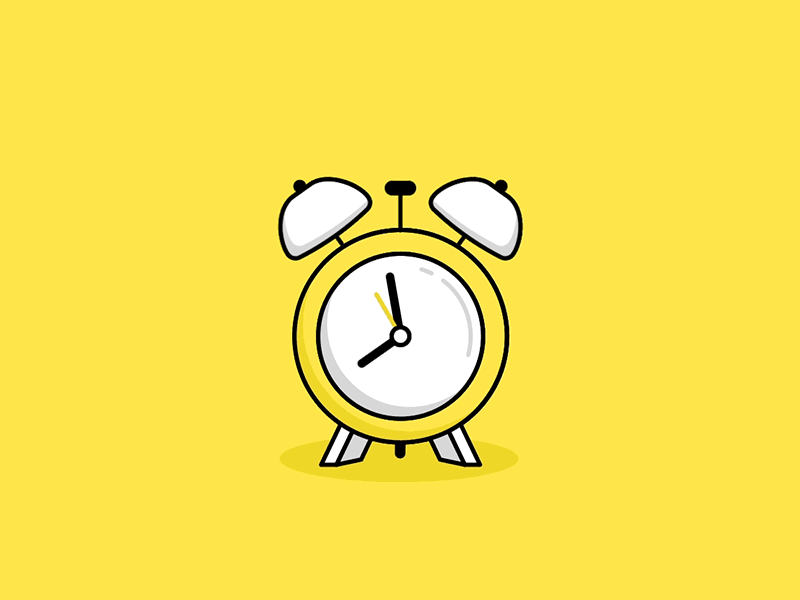 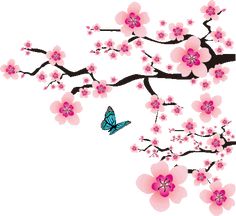 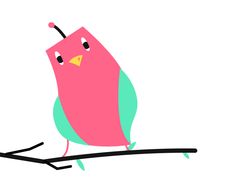 فما  هي الأسماء الخمسة؟
ولماذا سميت بالأسماء الخمسة؟
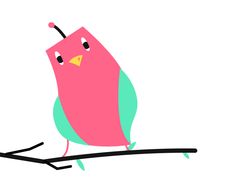 لأنها خمسة أسماء اختصت بعلامات إعراب فرعية مختلفة
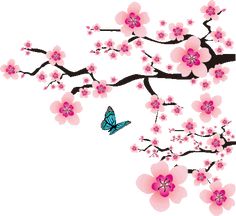 علامة رفع الأسماء الخمسة (  الواو  )   . 
 علامة نصب الأسماء الخمسة ( الألف ).
علامة جر الأسماء الخمسة ( الياء ) .
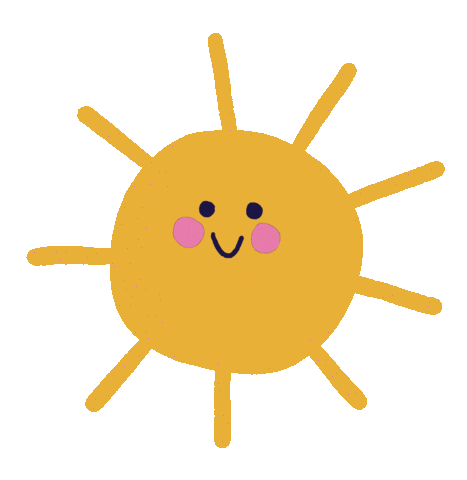 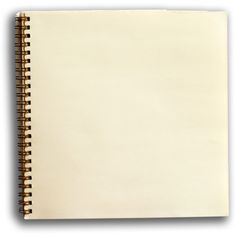 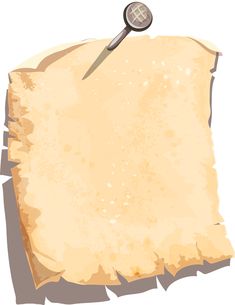 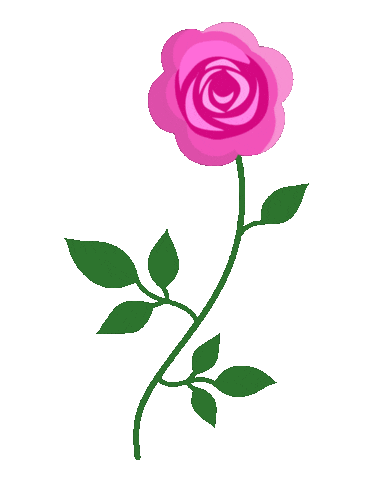 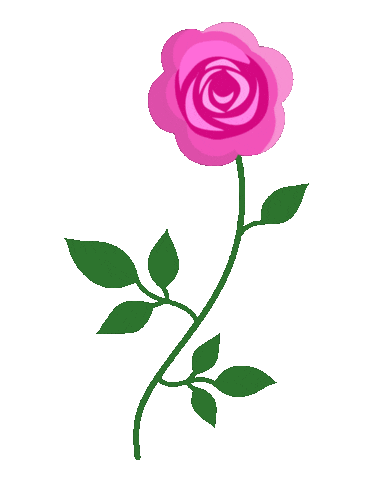 ثانيا :
التطبيق
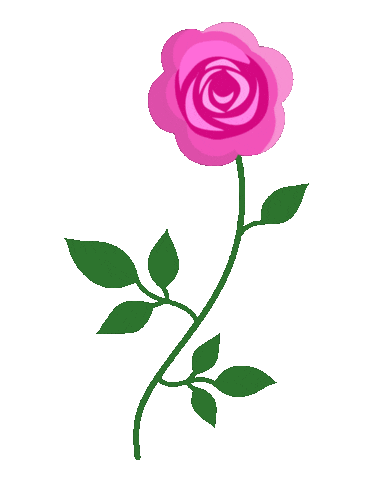 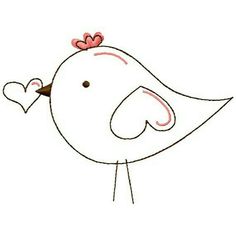 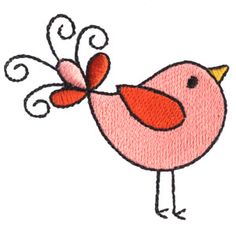 فيديو توضيحي لإعراب الأسماء الخمسة :
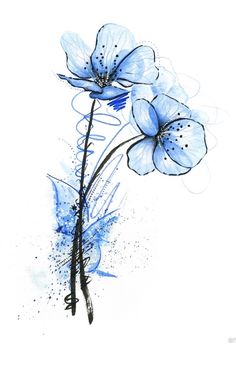 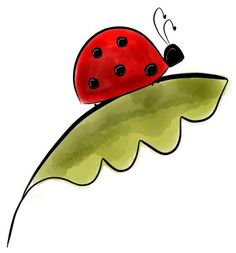 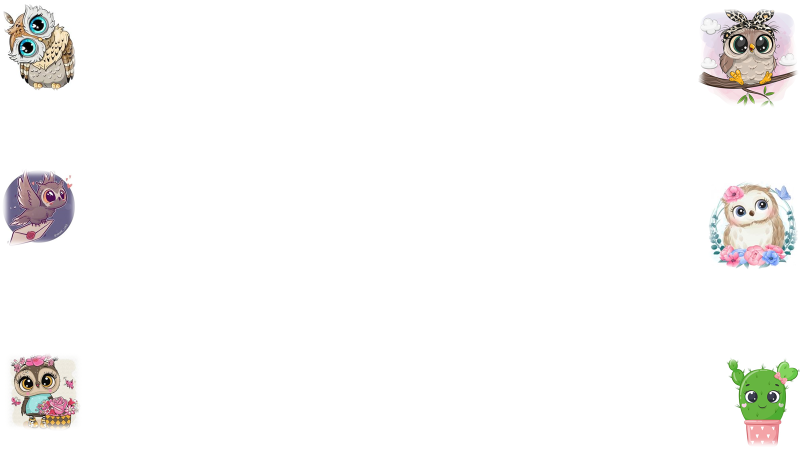 شروط الأسماء الخمسة
أن تكون مفردة .
أبو , أخو 
حمو, فو, ذو
مضافة إلى اسم ظاهر 
أبو محمد
أخو سالم 
حمو أحمد
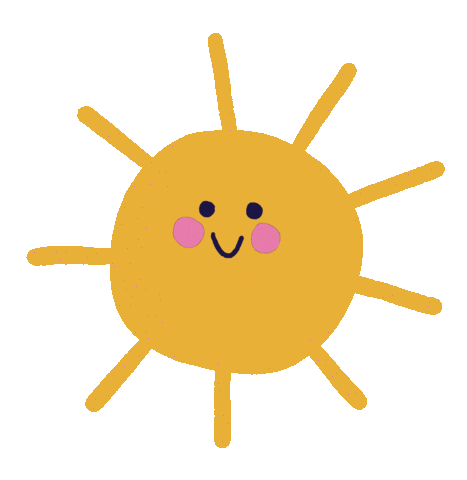 مضاف إلى الضمائر ما عدا ياء المتكلم .
نلاحظ:
أن الأسماء الخمسة لها شروط وأنها تقبل الضمائر ما عدا ياء المتكلم
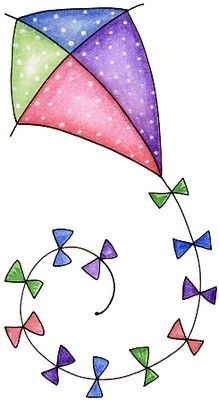 أصل بين المجموعة (أ) بما يناسبها من المجموعة (ب):
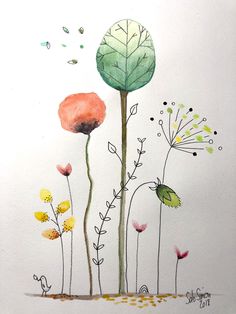 ليس من الأسماء الخمسة
أبو محمد رجل غني.
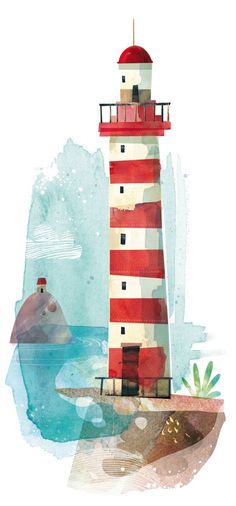 من الأسماء الخمسة
في فيك لسان و أسنان
ليس من الأسماء الخمسة
أبي وأخي رجلان صالحان.
من الأسماء الخمسة
الآباء عليهم مسؤولية كبيرة .
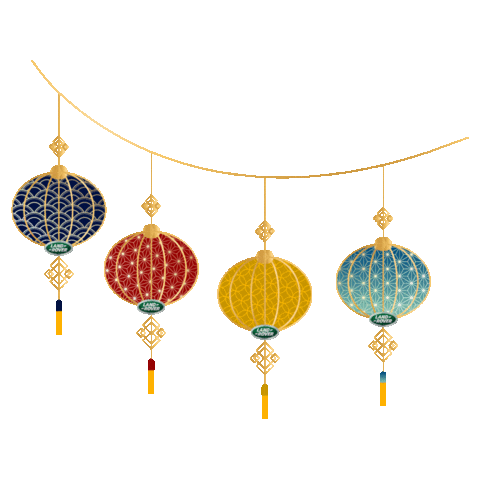 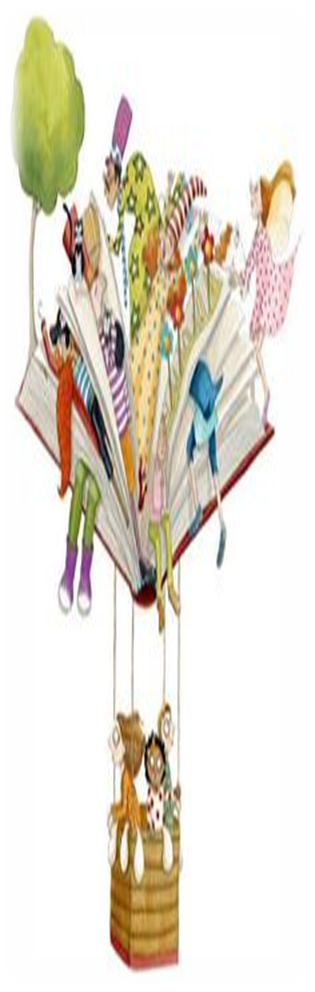 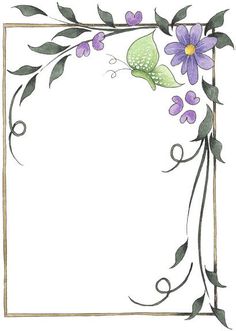 ثالثا: الممارسة
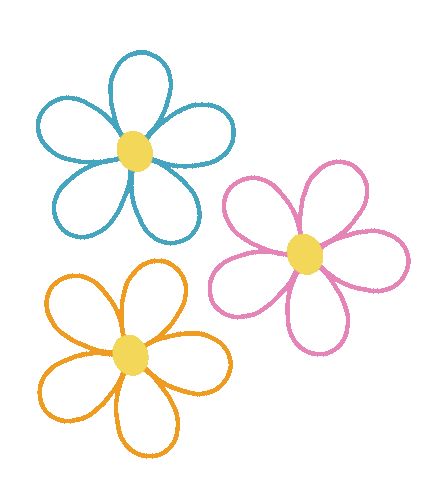 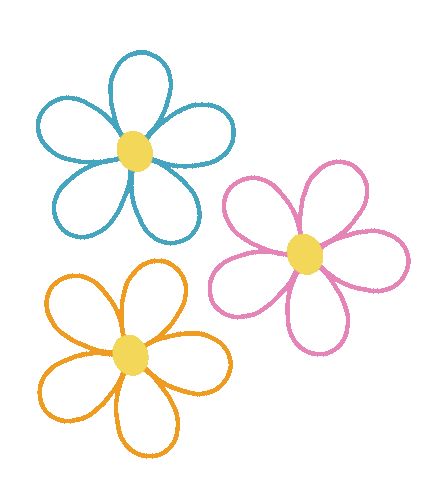 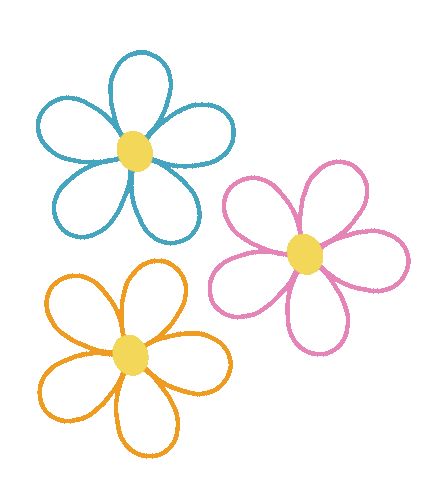 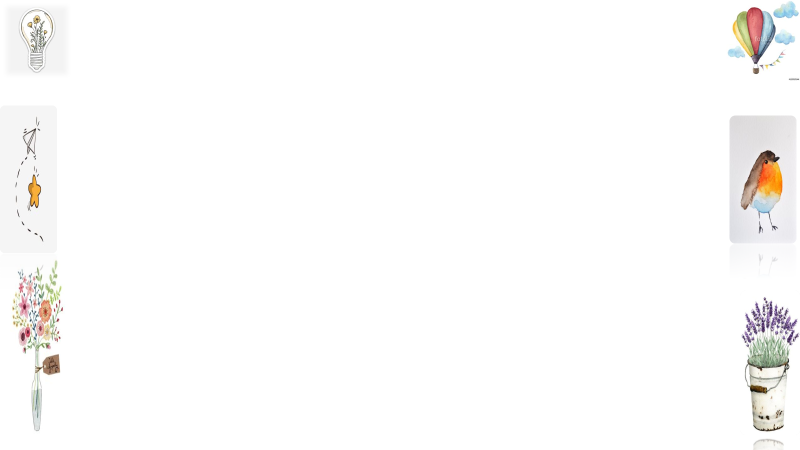 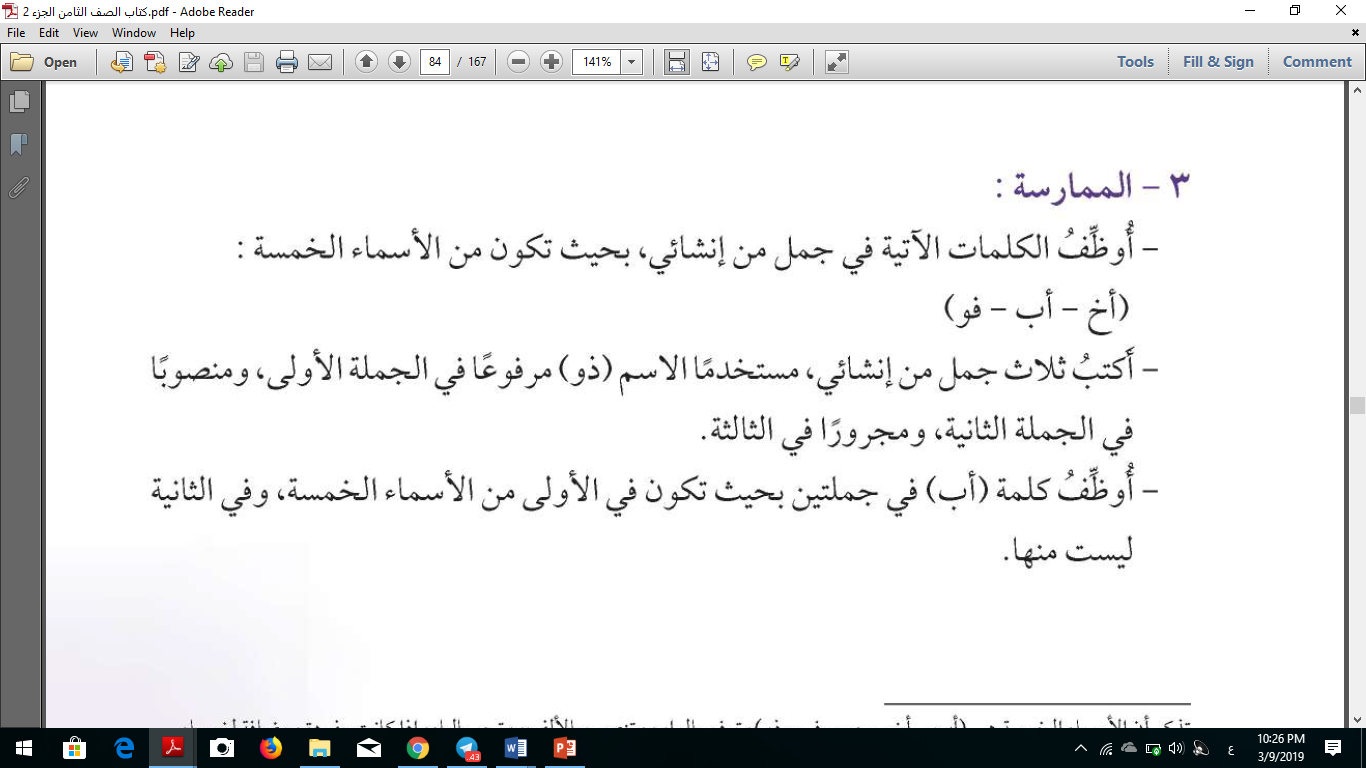 1
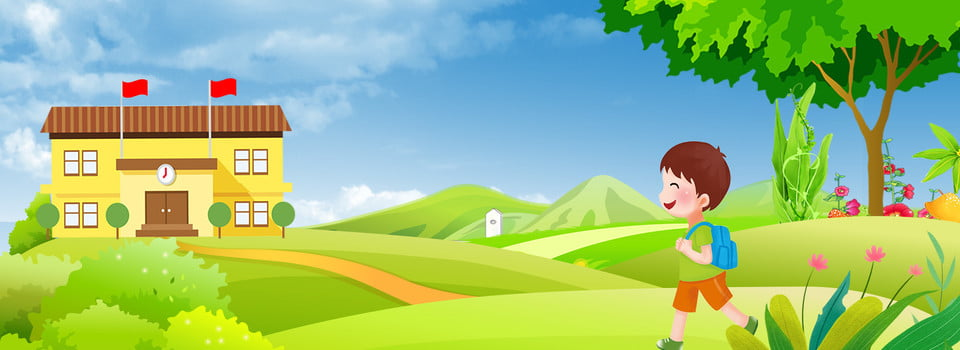 1- (   أخ  ) حَضَـرَ  أخـــوك  إلى المدرسةِ .
2- ( أب ) سَلّمتُ على   أبي   محمدٍ  في المجلسِ .
3- ( فو )  اغسلْ  فــاك  بعد تناولِ  الطعــامِ .
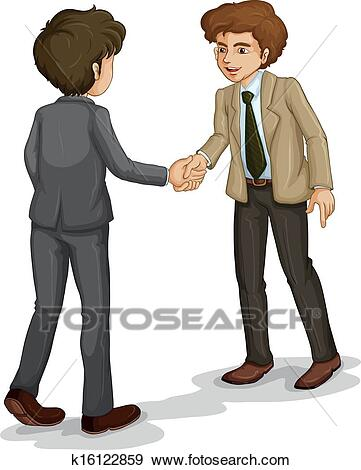 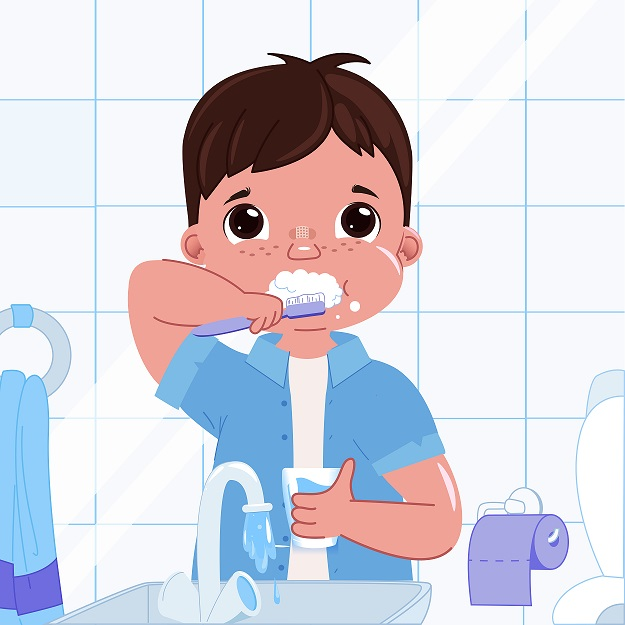 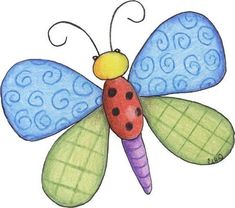 أضع اسم من الأسماء الخمسة مناسب في الفراغ مما يأتي:
أبوك
حضر ............. إلى حفل المتفوقين .
أخيه
ورث محمد البيت مع  ..................
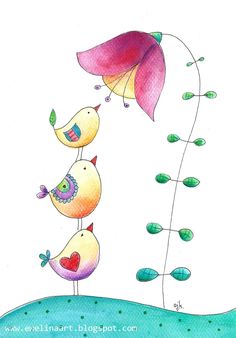 أخاك
إن  .............. طالب مجتهد.
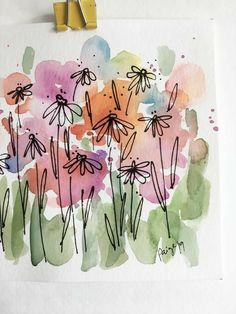 نظف .............. بعد تناول الطعام .
فاك
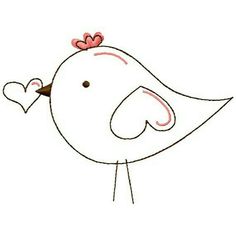 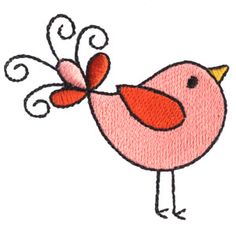 تخيري الإجابة الصحيحة مما يأتي :
كلمة   (  أخ )   في الجملة الآتية
( حصل أخوك على درع التفوق ) .
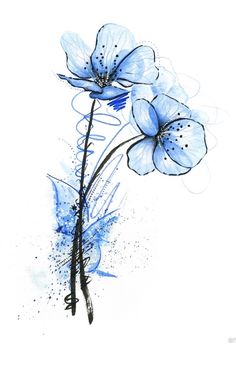 1- من الأسماء الخمسة .
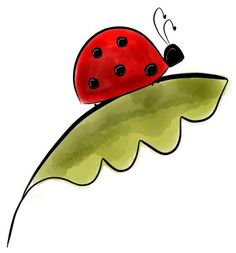 2-  ليست من الأسماء الخمسة .
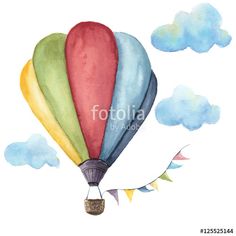 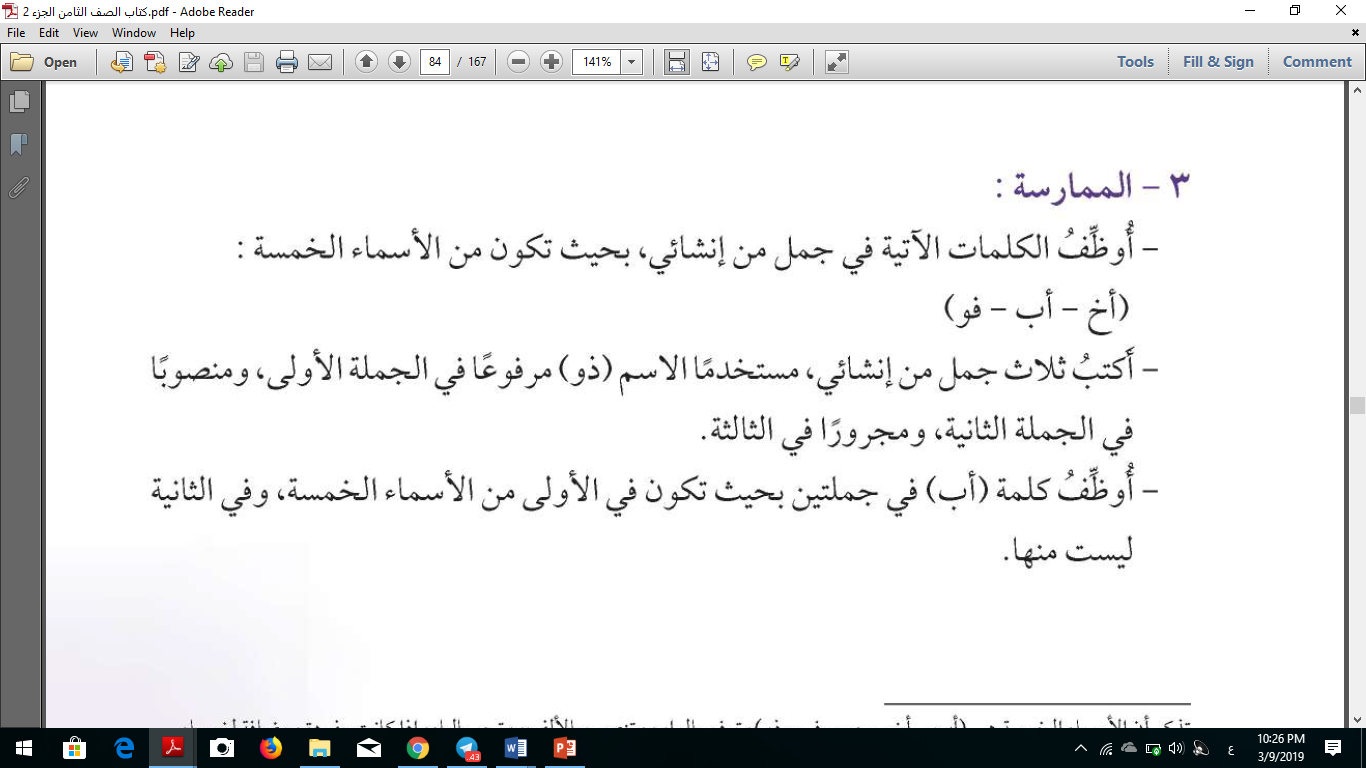 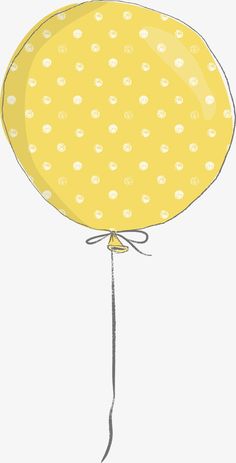 1- من الأسماء الخمسة:   .......................................
2- ليست من الأسماء الخمسة : .................................
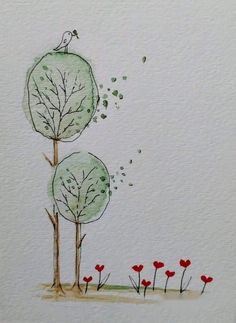 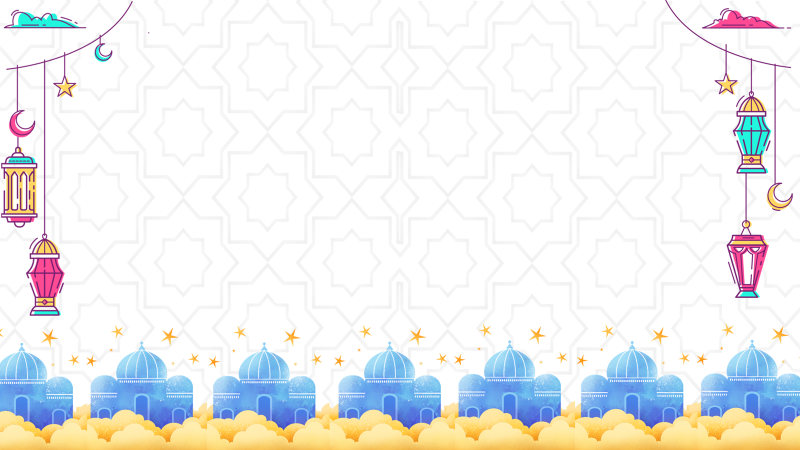 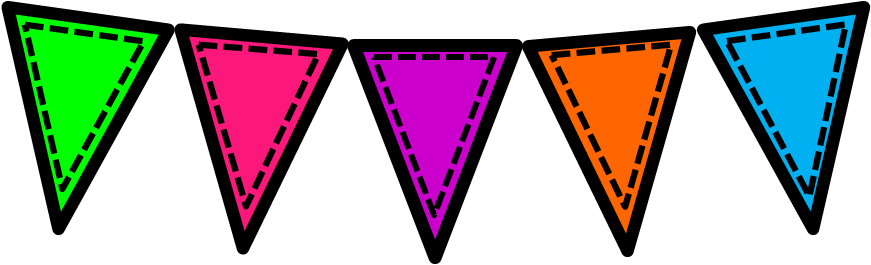 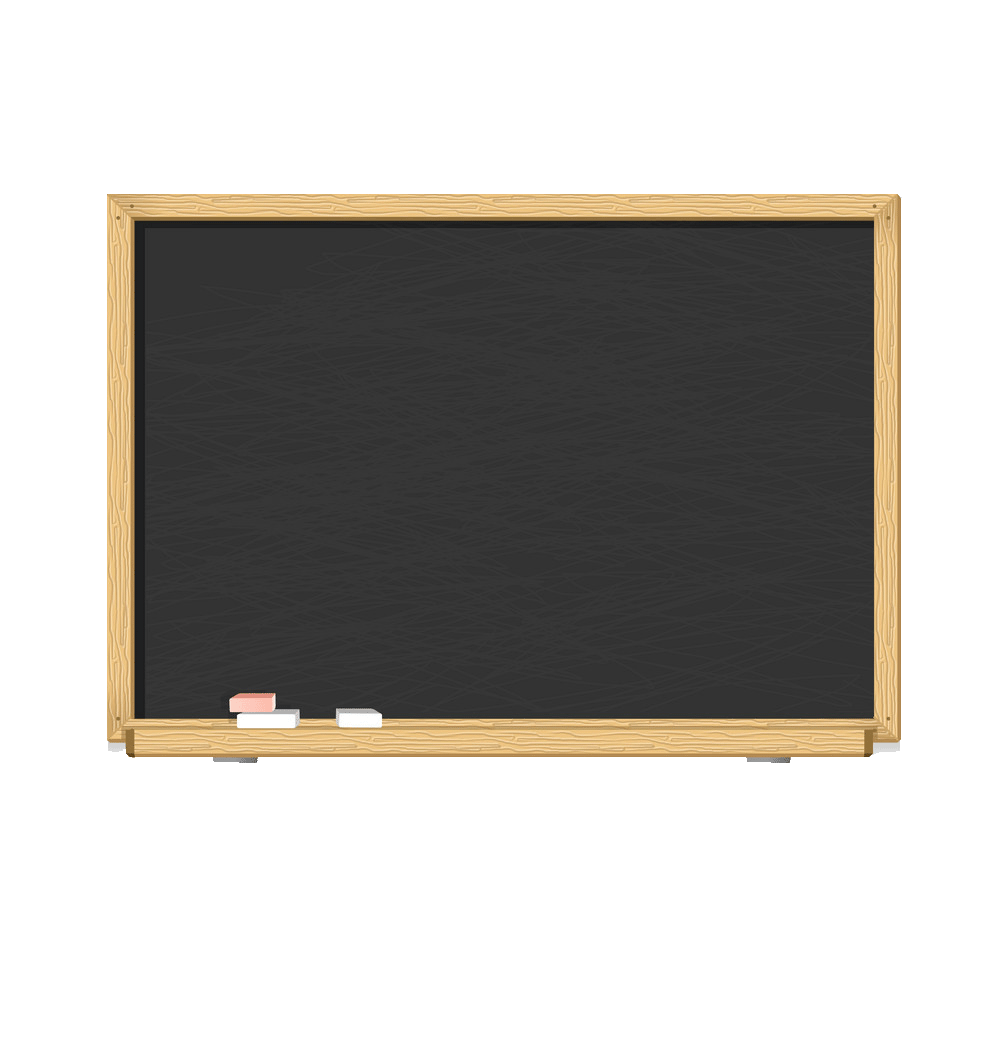 التقويم الختامي
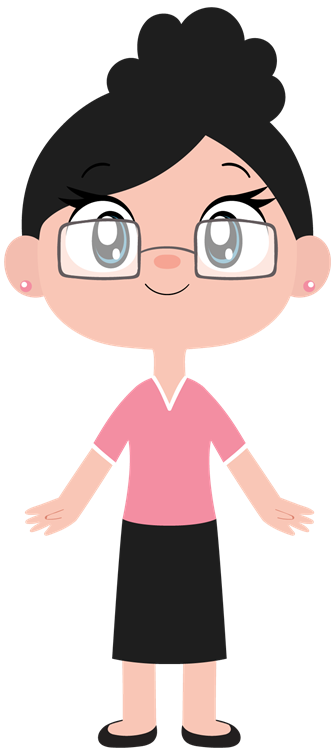 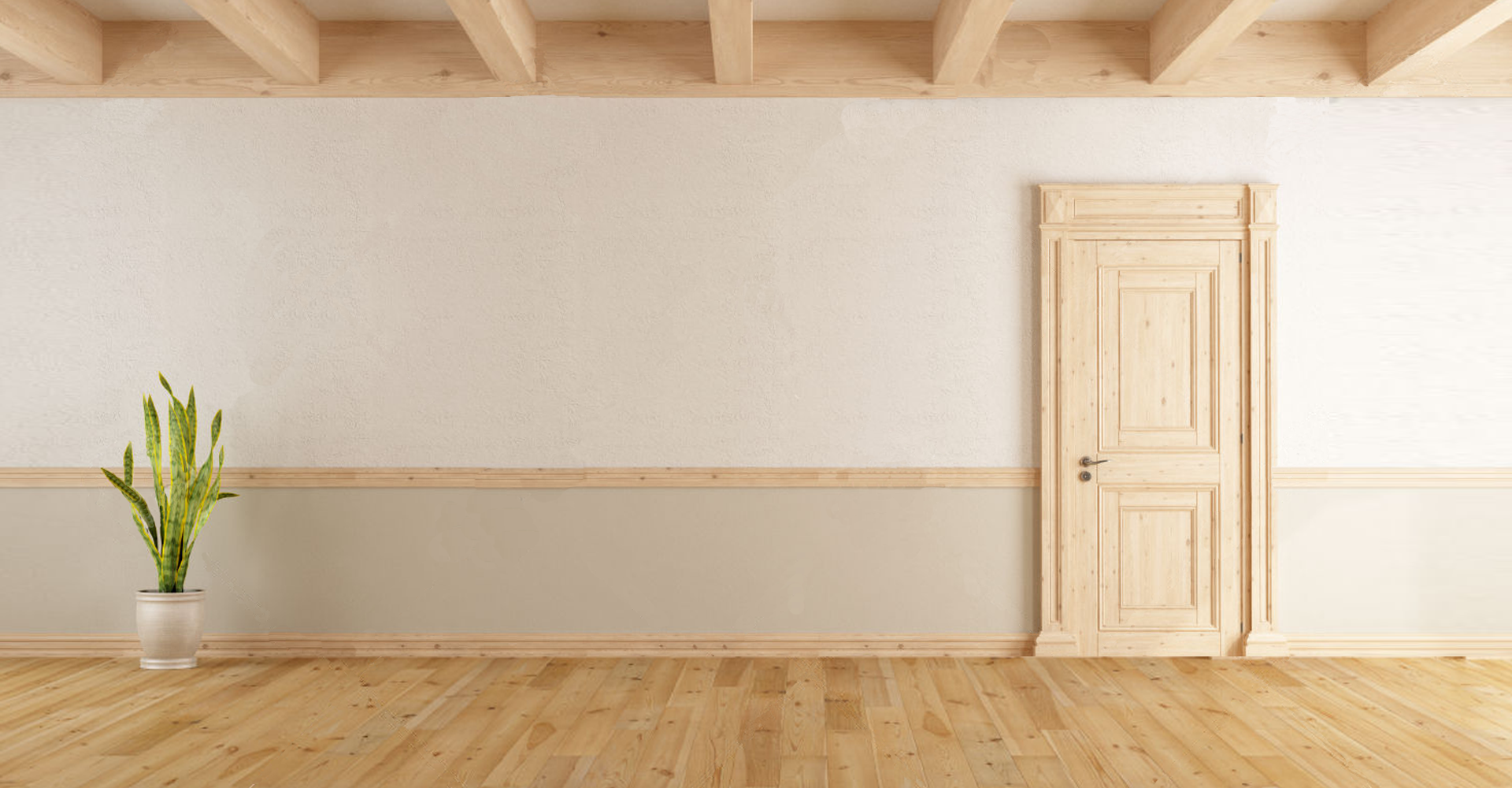 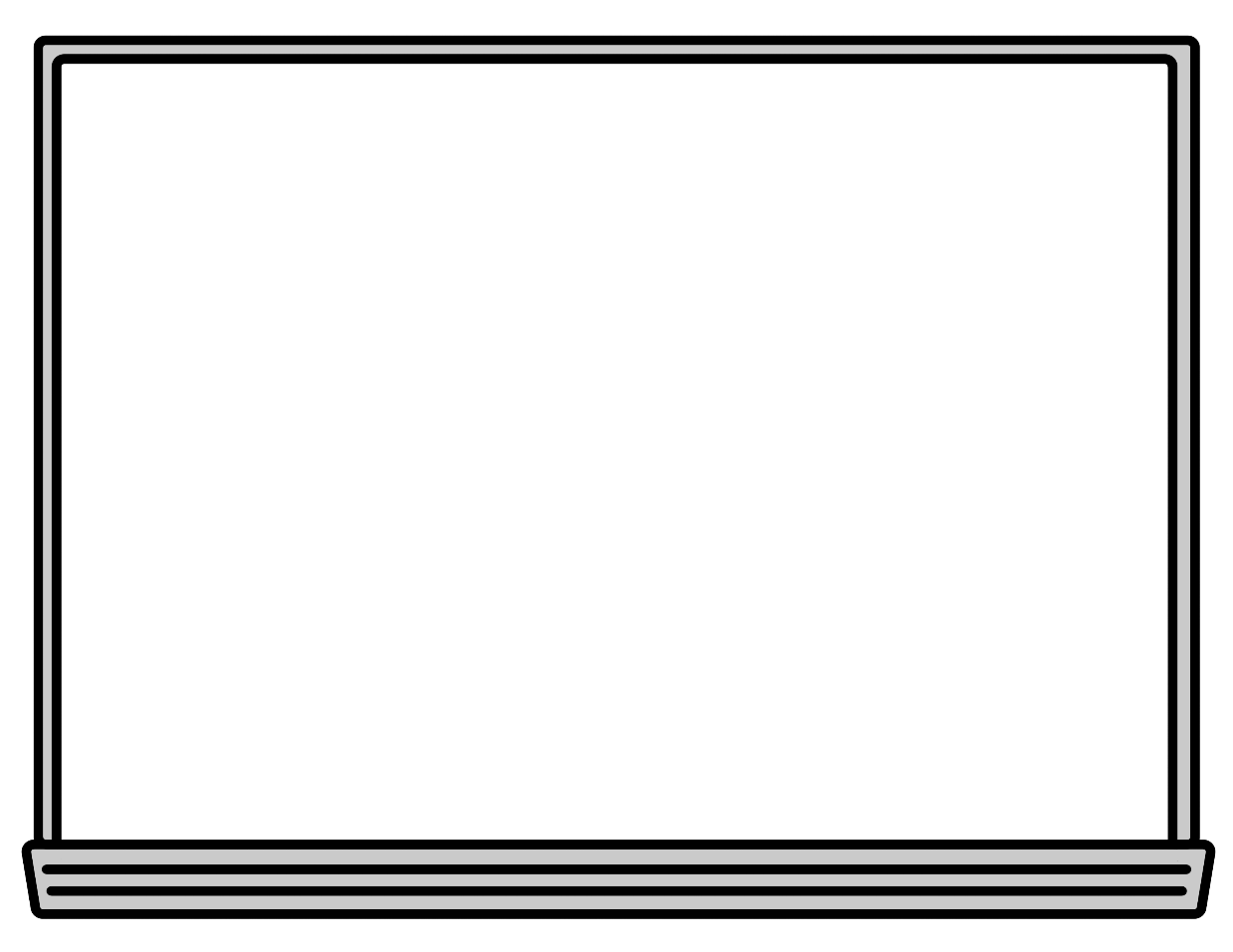 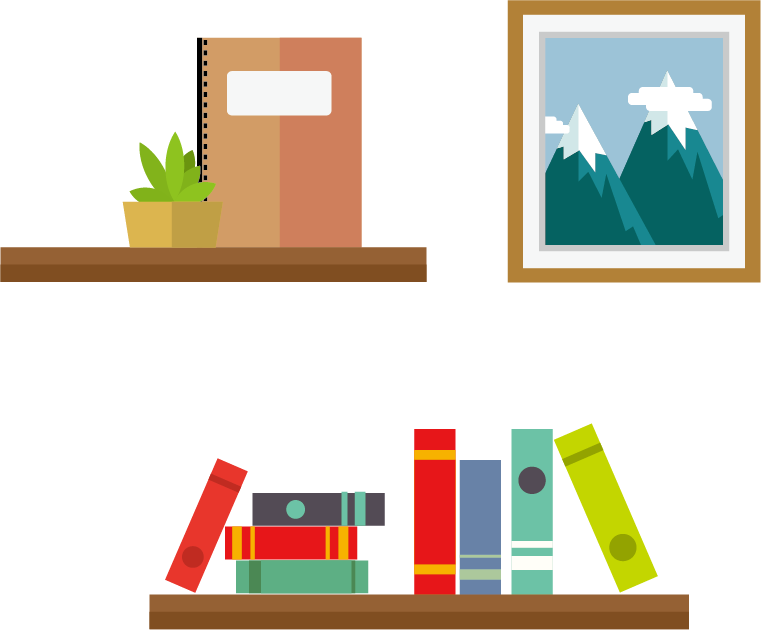 الغياب
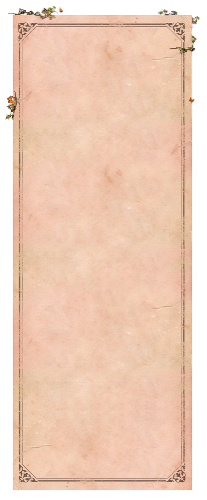 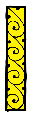 لغتي
هويتي
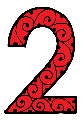 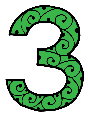 إلى اللقاء في الحصة القادمة وأشكر لكن  حضوركن وحسن استماعكن
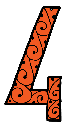 العربية
لغتي
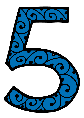 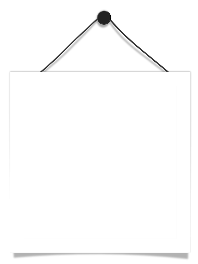 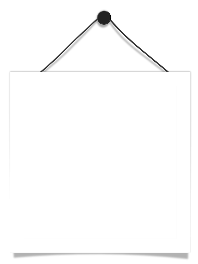 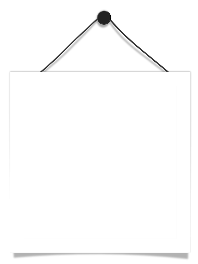 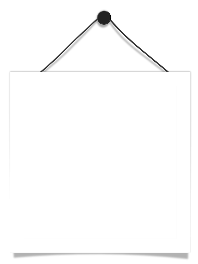 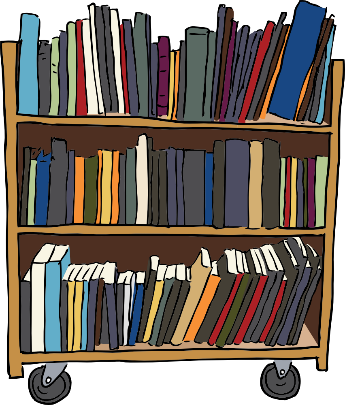 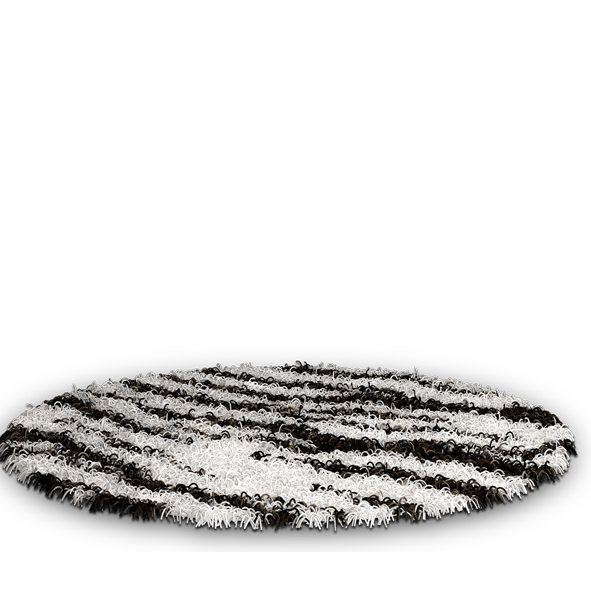 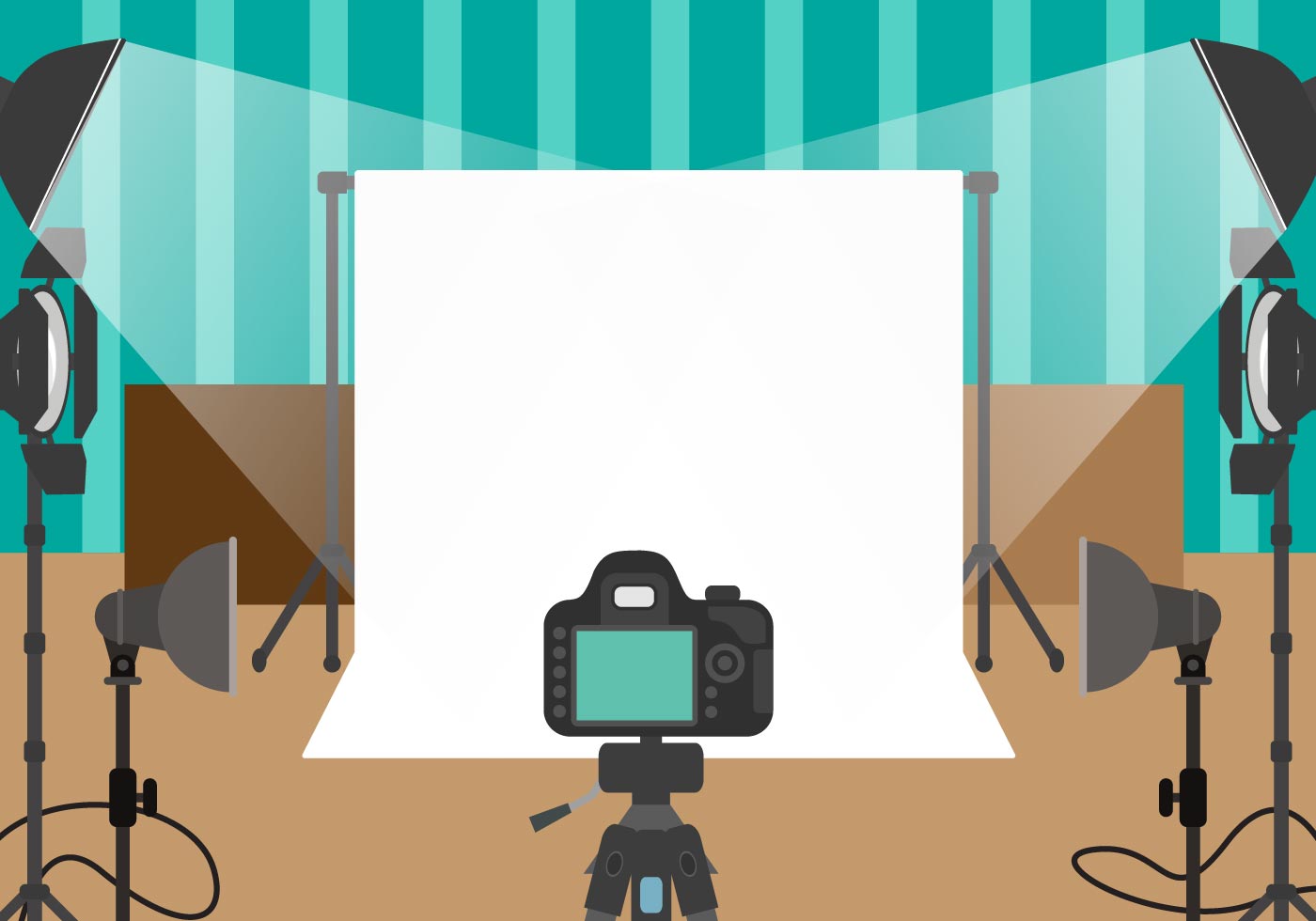 حضر أخوك إلى الحفل .
كلمة ( أخوك )
ليس من الأسماء الخمسة
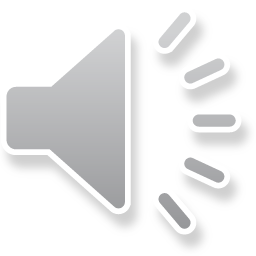 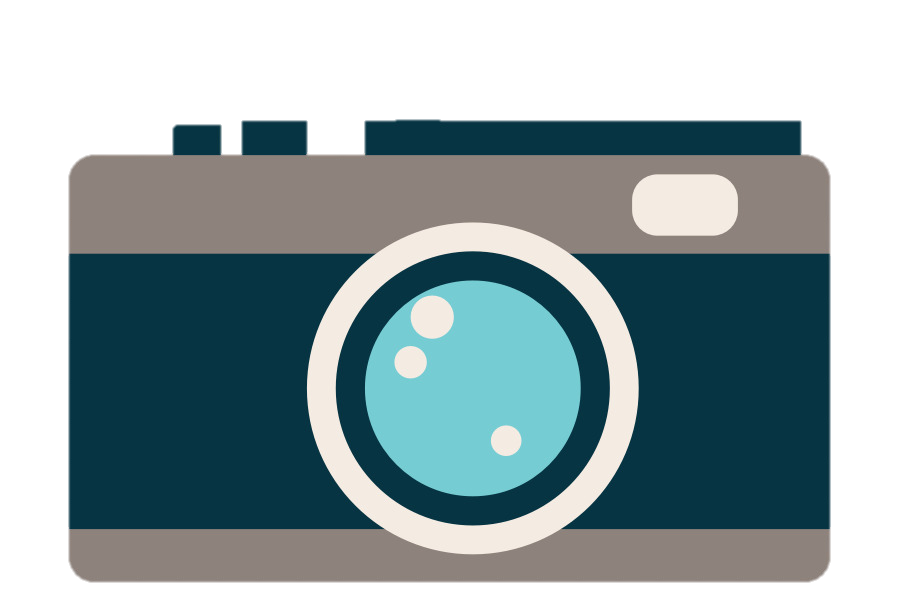 من الأسماء الخمسة .
اعداد المعلمة: أمل السنان
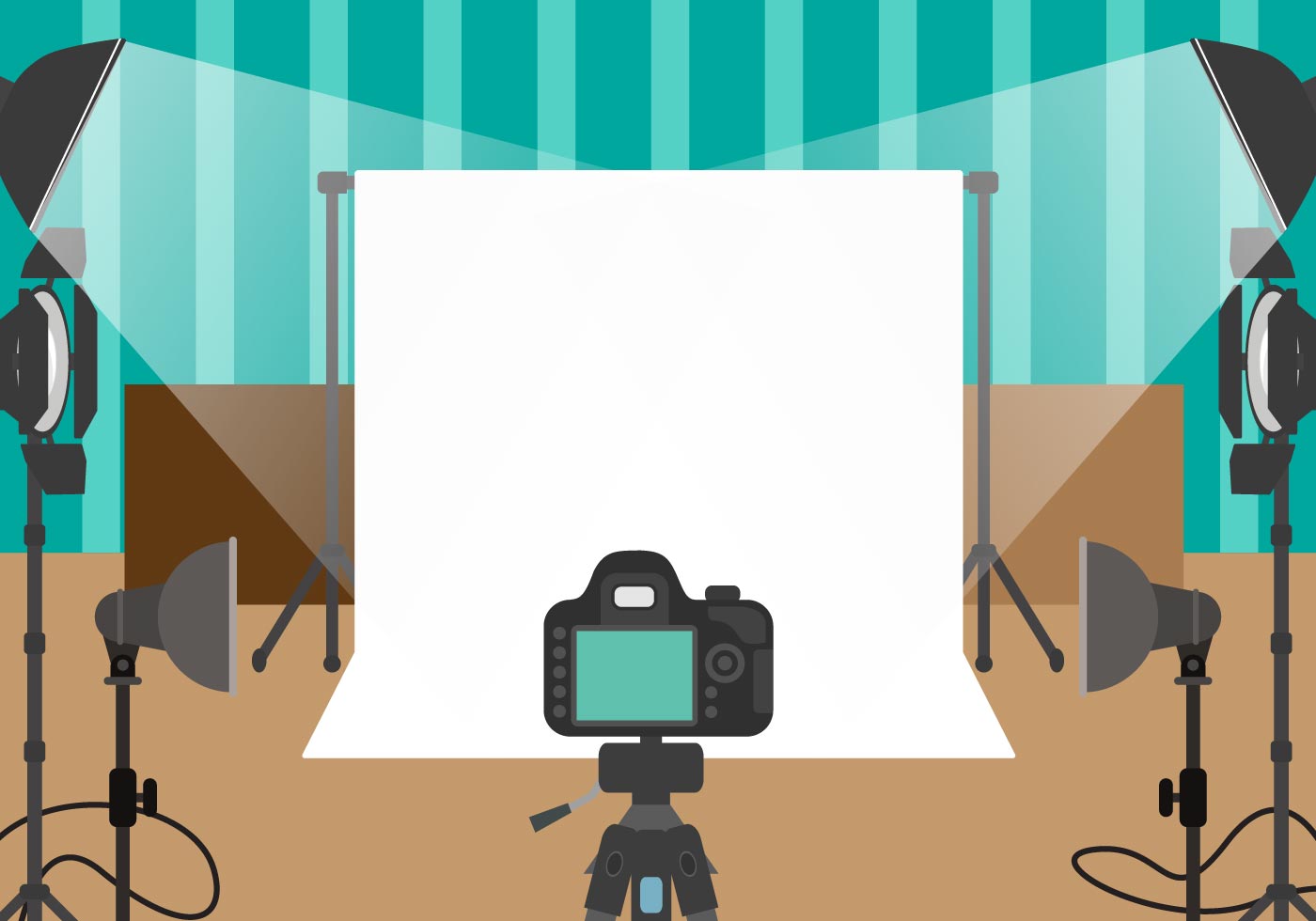 حضر الآباء لقاء أولياء الأمور.
الآباء) اسم من الأسماء الخمسة)
إجابة خاطئة
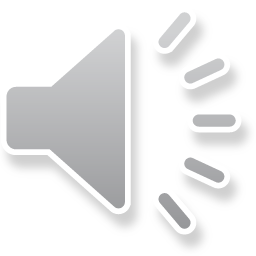 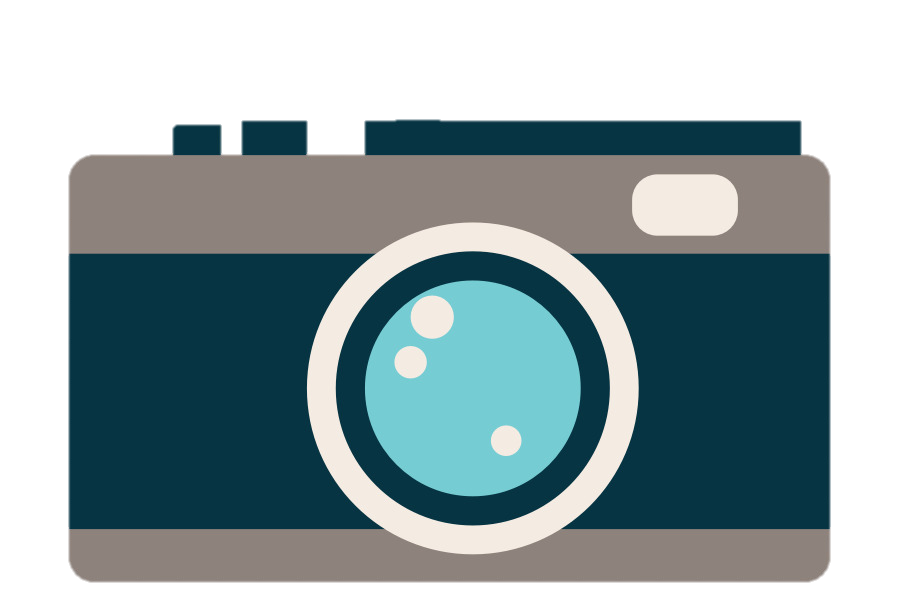 إجابة صحيحة
اعداد المعلمة: أمل السنان
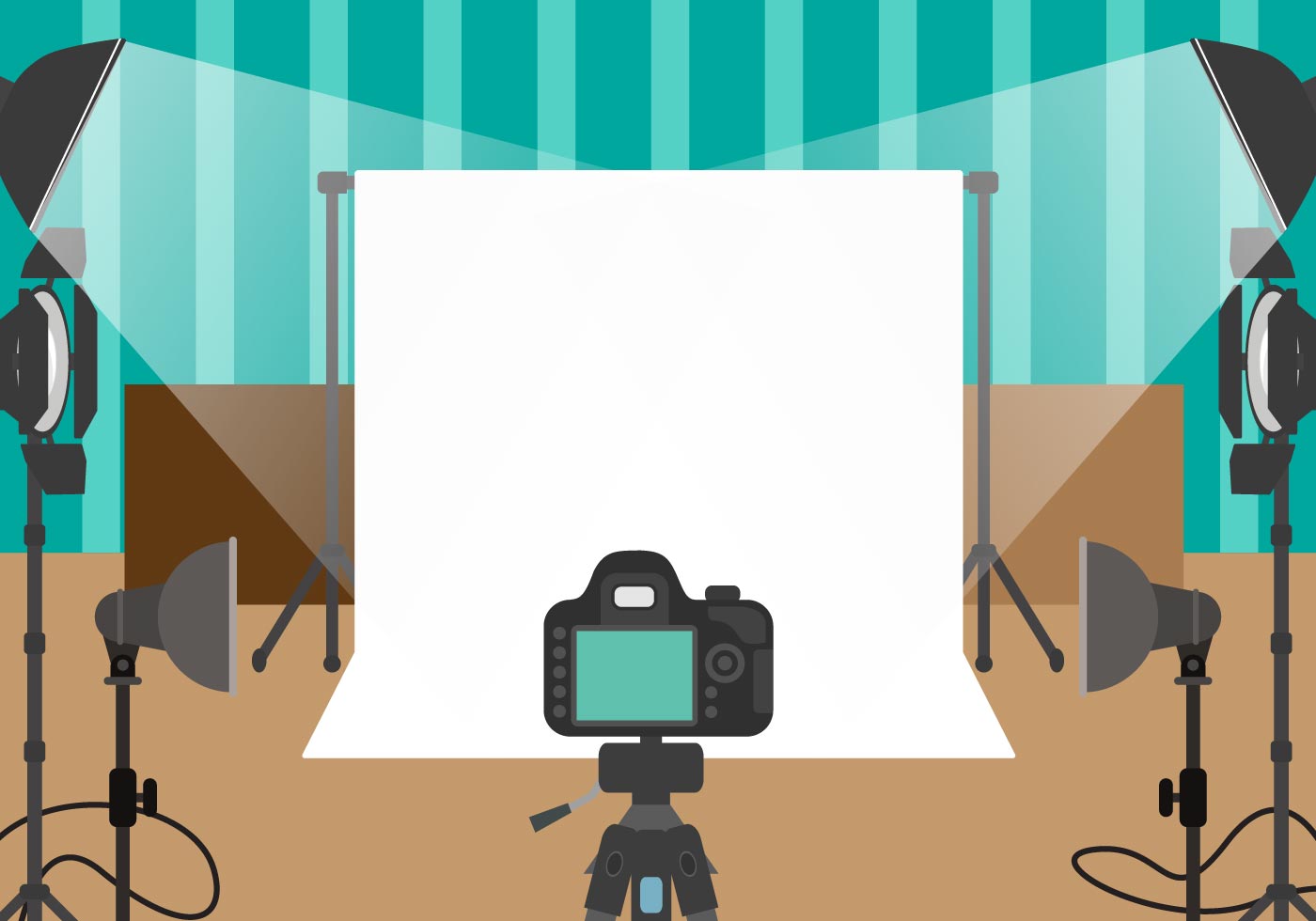 ترفع الأسماء الخمسة ب:
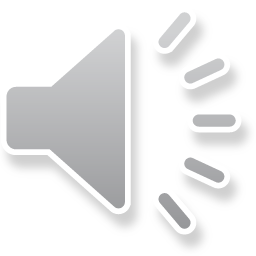 الياء
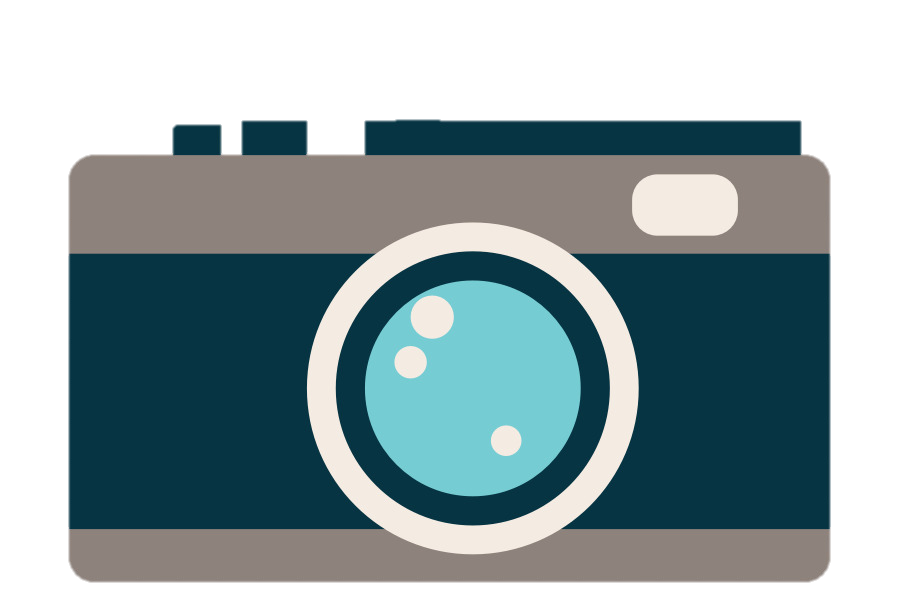 الألف
الواو
اعداد المعلمة: أمل السنان
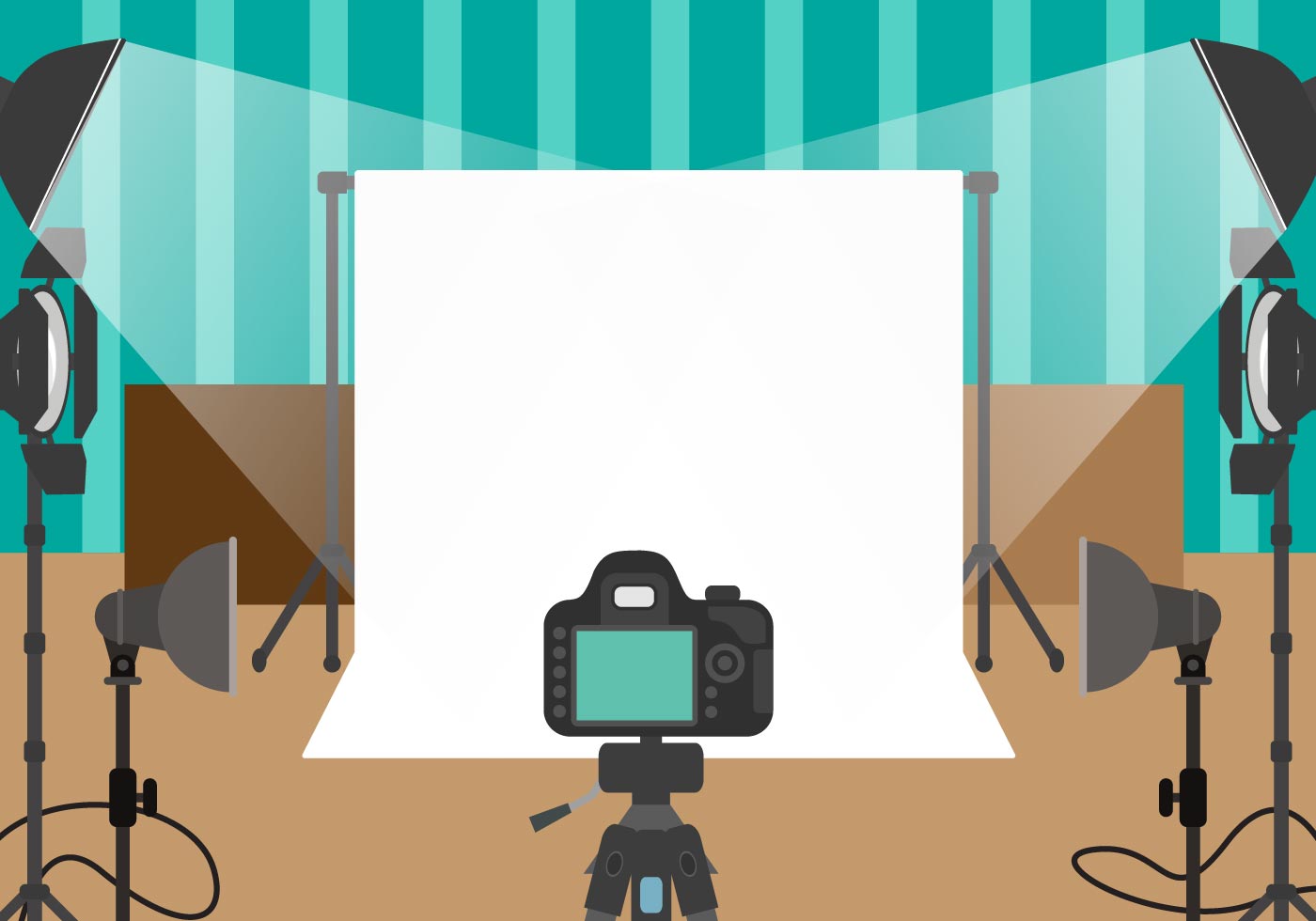 الأسماء الخمسة تقبل جميع الضمائر ما عدا ياء المتكلم
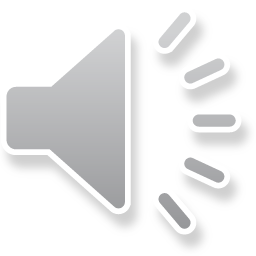 اجابة صحيحة
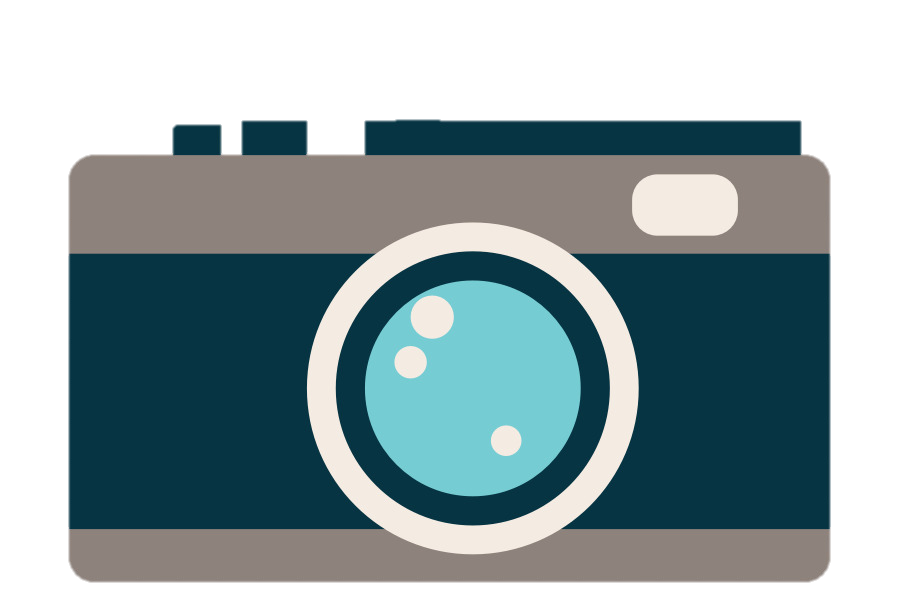 اجابة خاطئة
اعداد المعلمة: أمل السنان